Working Together Online Learning Serieswww.cadreworks.org/working-together
Working Together
Online Learning Series
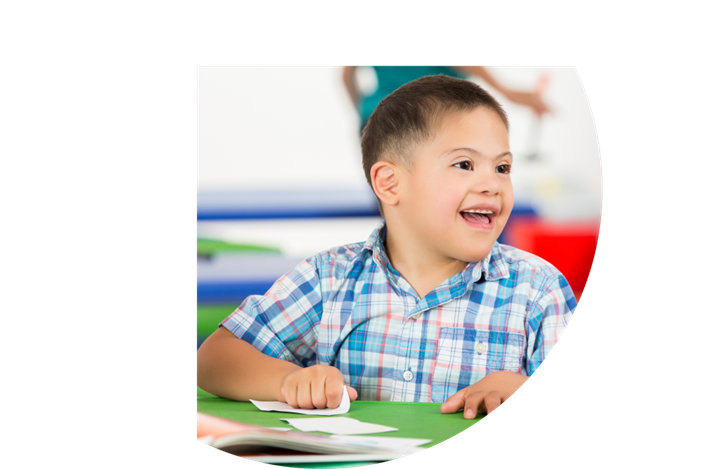 Educators and Family Members
supporting students with IEPs
Learn strategies for working together 
and through conflict.
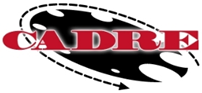 Topics
Trust
IEP Meetings
Listening

Emotions
Conflict Resolution
Focusing on Interests